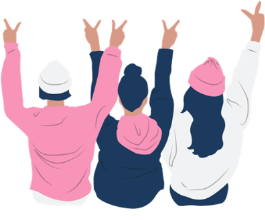 Welcome!
CEL Kids Hackathon
Prep Session for Scratch
[Speaker Notes: Good After noon! 

Five years ago, Afroz a grade 3 student asked me how does a computer work. After our discussion, I started researching about the computer curriculum and was surprised to see that kids only learn about hardware and office application which makes them conversant with computer.]
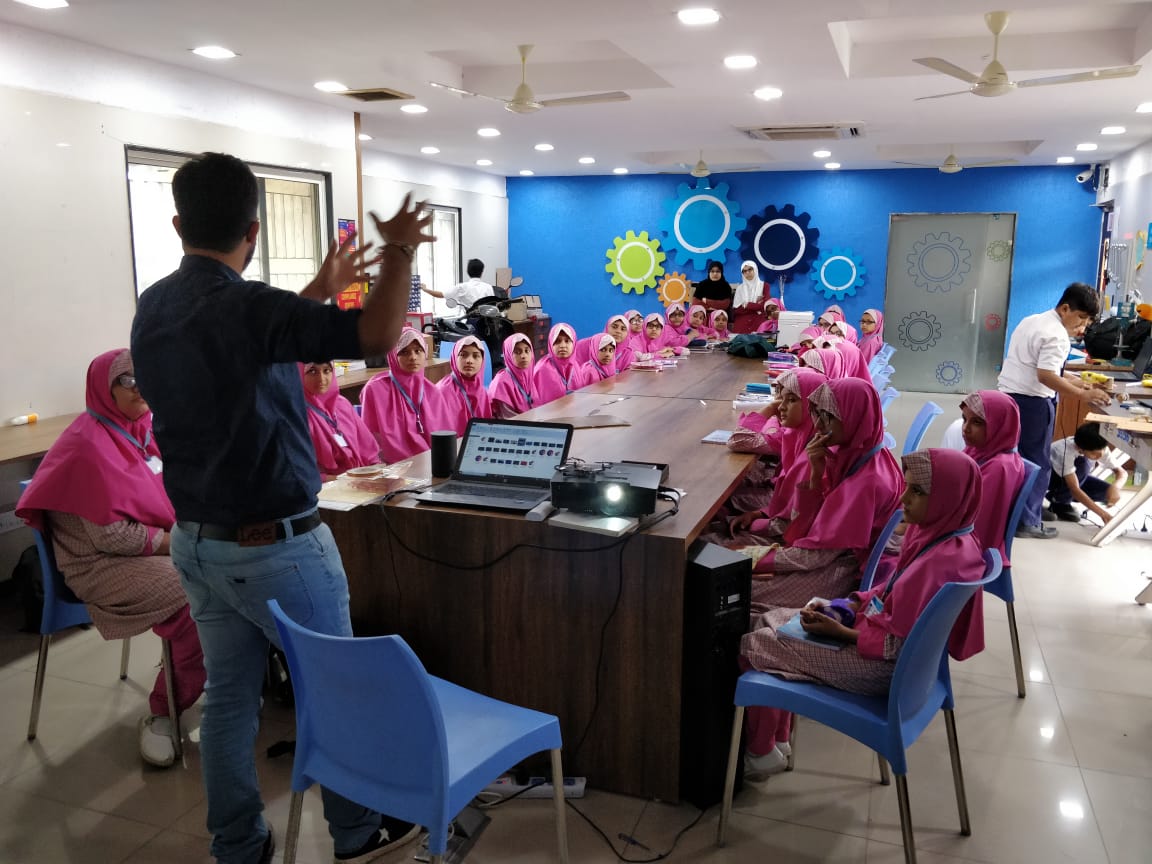 Code To Enhance Learning
Code to Enhance Learning is nonprofit uses coding as a tool to build critical thinking, creativity, collaboration and perseverance in children in grade 4-9.
[Speaker Notes: Good After noon! 

Five years ago, Afroz a grade 3 student asked me how does a computer work. After our discussion, I started researching about the computer curriculum and was surprised to see that kids only learn about hardware and office application which makes them conversant with computer.]
Code to Enhance Learning
CEL Kids Hackathon
CEL Kids Hackathon is an annual opportunity for kids in grade 5-9 to begin their coding journey and showcase their coding talent by solving contextual problems aligned to UN Sustainable Development Goals.
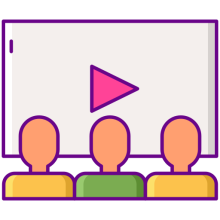 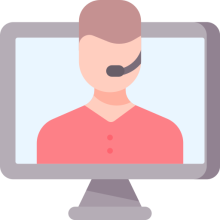 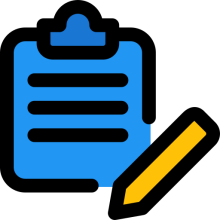 1
2
3
Watch learning videos about coding concept and other skills
Online Volunteers 
Support
Students Register
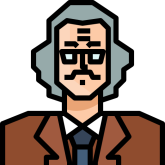 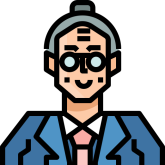 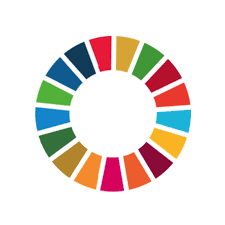 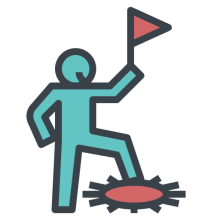 4
5
6
Student code on phone or computer on problem statement aligned to SDGs
Certificate with Personalized Feedback for all & Prize Money for Winners
Expert Evaluation
[Speaker Notes: Our solution is]
Lesson 1 
My Sprite Speaks
Objective:

We will make a sprite move left, right, up and down when the arrow keys are pressed by playing a sound.
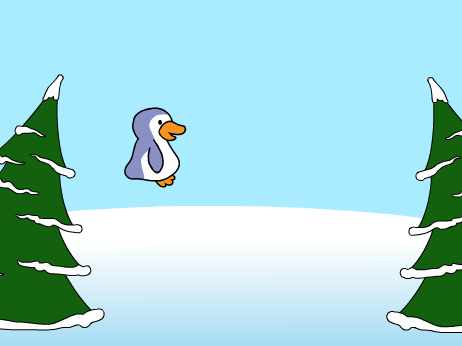 Let’s look at the project
[Speaker Notes: Purpose:
Introduction
Connections
Benefits of the process]
Program:

I will tell computer and it will follow me. Let’s see what happens?

Computer! Switch off!
Computer! Play a song!








So, today we will learn to write programs!
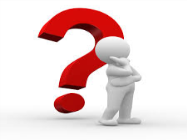 Thinking Questions: 
Why do you think that computer is not following our instructions?
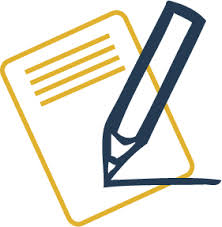 The instructions that a computer can understand to complete a given task is called Program. Program is also called a Code or a Script.
[Speaker Notes: Purpose:
Introduction
Connections
Benefits of the process]
Scratch:
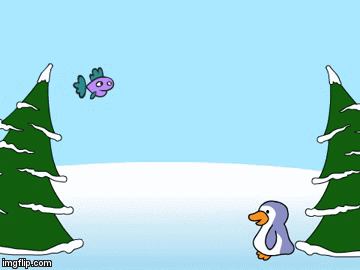 What is Scratch?
Scratch is a computer block based programming language.
What is Scratch used for?
Scratch is used to make games, animations and applications.
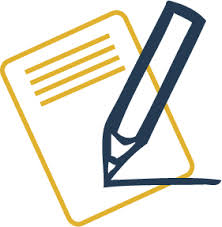 Why should we learn to write programs?
It helps to think, to be creative and builds other relevant skills.
It is one of the important skill in the current digital world.
[Speaker Notes: Purpose:
Introduction
Connections
Benefits of the process]
Components of Scratch:











The important components of Scratch are,
Stage
Block Box/Palette
Editor
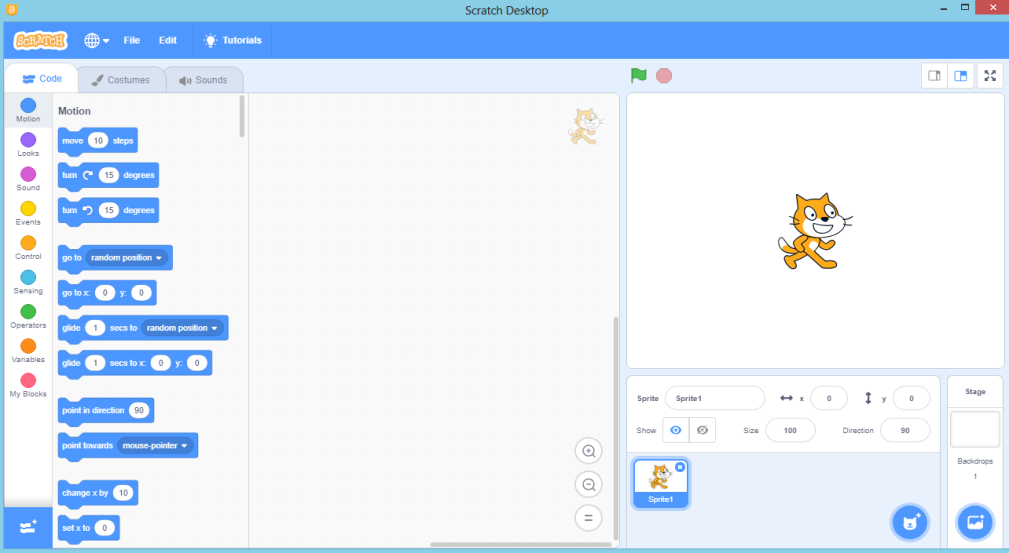 Stage
Editor
Block Box
[Speaker Notes: Purpose:
Introduction
Connections
Benefits of the process]
Sequence
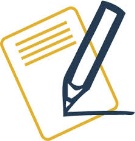 Sequence means in proper logical order.
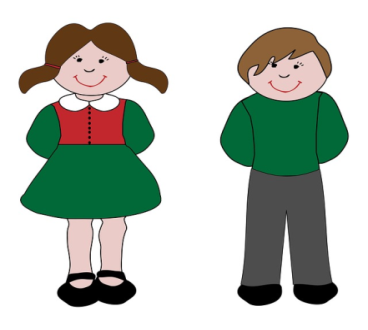 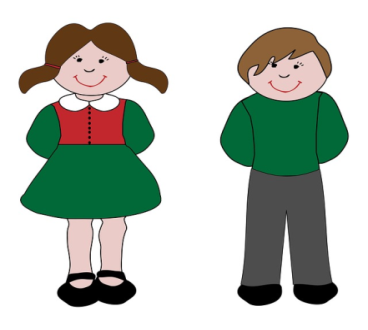 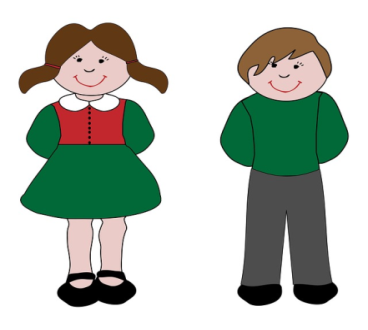 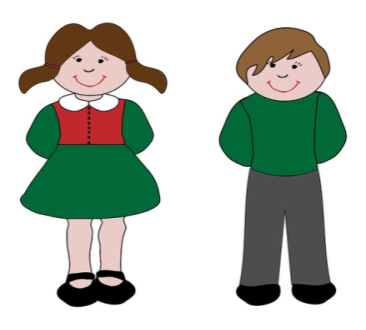 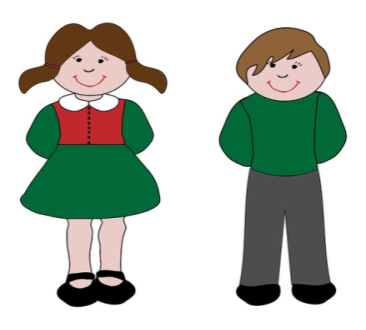 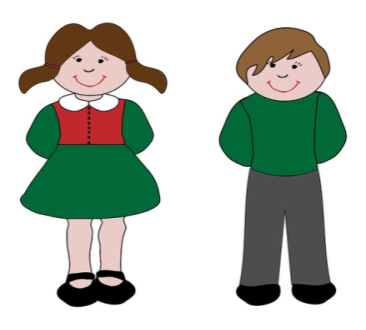 A boy and a girl
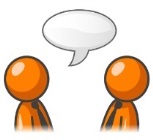 Talk to your partner: 
Think of one example of sequence.
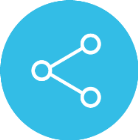 Let’s share the response.
My Sprite Speaks: (Teacher Models)

Let’s do abstraction to make understand project and make it simple
Penguin will move right and say I am moving right
Penguin will move left and say I am moving left
Penguin will move up and say I am moving up
Penguin will move down and say I am moving down.
1) What will happen on the stage?
Backdrop winter
2) What sprite and backdrop will be needed on the stage?
Sprite Penguin
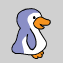 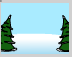 [Speaker Notes: Purpose:
Introduction
Connections
Benefits of the process]
My Sprite Speaks: (Teacher Models)

Let’s make the project and write codes for the sprites…
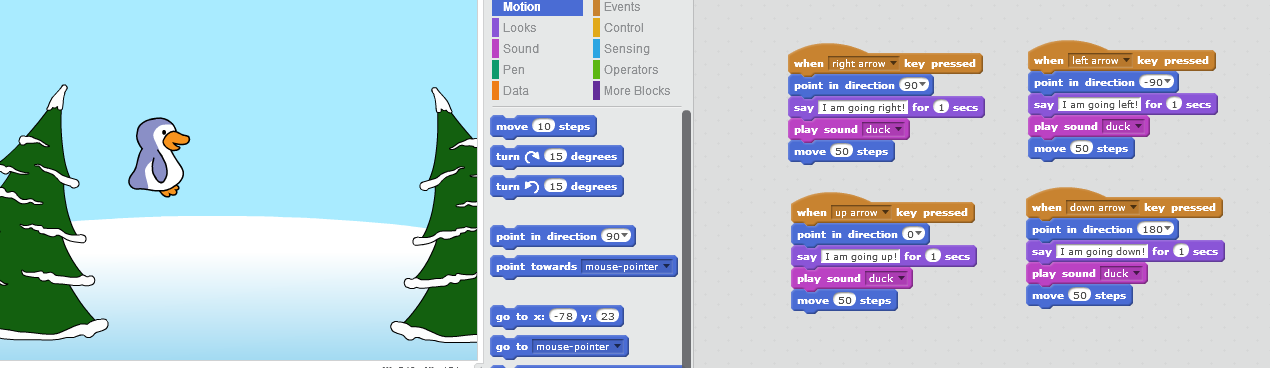 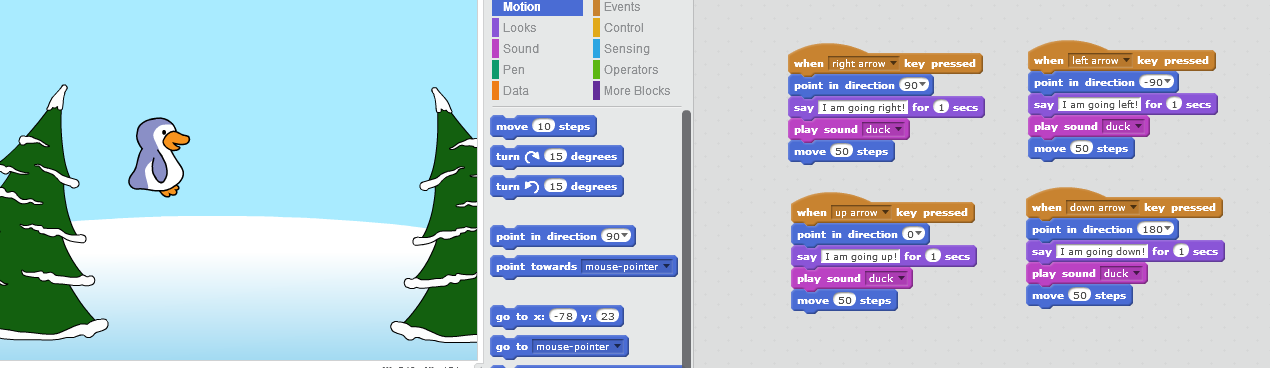 [Speaker Notes: Purpose:
Introduction
Connections
Benefits of the process]
Quiz:
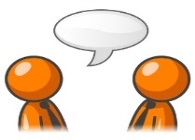 Answer in the Chat box: 
What will happen if we give the below mentioned instructions to a Sprite?
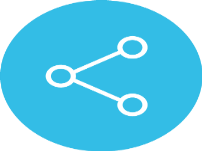 Let’s share.
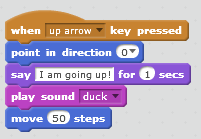 [Speaker Notes: Purpose:
Introduction
Connections
Benefits of the process]
Quiz:
Talk to your partner: 
The sprite has to play pop sound, then say “I am happy!” for 2 seconds and then play “Ya” sound. Which of the following is the correct program?
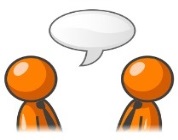 A)		    B)		       C)		          D)
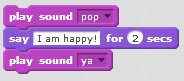 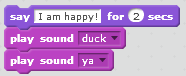 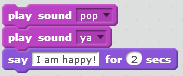 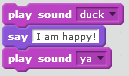 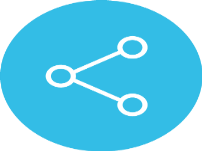 Let’s share the correct option.
[Speaker Notes: Purpose:
Introduction
Connections
Benefits of the process]
Closing:

What did we do today?
What is one thing that you liked in the class the most?
What did you learn?
[Speaker Notes: Purpose:
Introduction
Connections
Benefits of the process]
Code to Enhance Learning
Timelines to Remember
Felicitation Event
28 March 2021
Submission of deliverables by 6:00 pm 7 Feb
Virtual Support Starts 
19 Dec 21
Hackathon Week
Starts 1 Feb
Participants receive problem statement
Registration Ends
15 Jan 2021
Registration Starts
23 Nov
Result
14 March 2021
Participants prepare after registering using CEL resources and through virtual support.
Code to Enhance Learning
Code To Enhance Learning
Website: www.codetoenhancelearning.org